Our Amazing Body
P3/4 Super Science
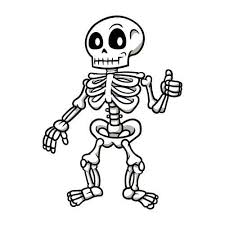 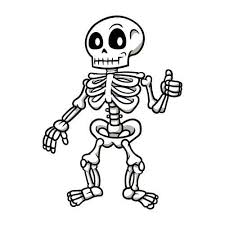 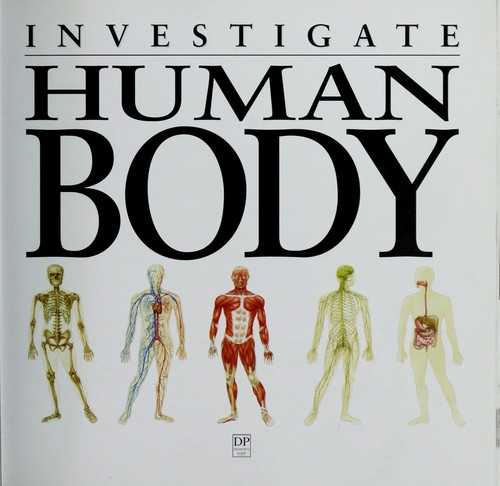 BBC Bitesize- Skeletons Clip
BBc Bitesize. What does your skeleton do?
Copy and paste this into your browser. https://www.dairy.edu.au/build-a-skeleton
Funnybones Videos
Shake Rattle and Roll
OPERATION OUCH
Operation Ouch  Quiz